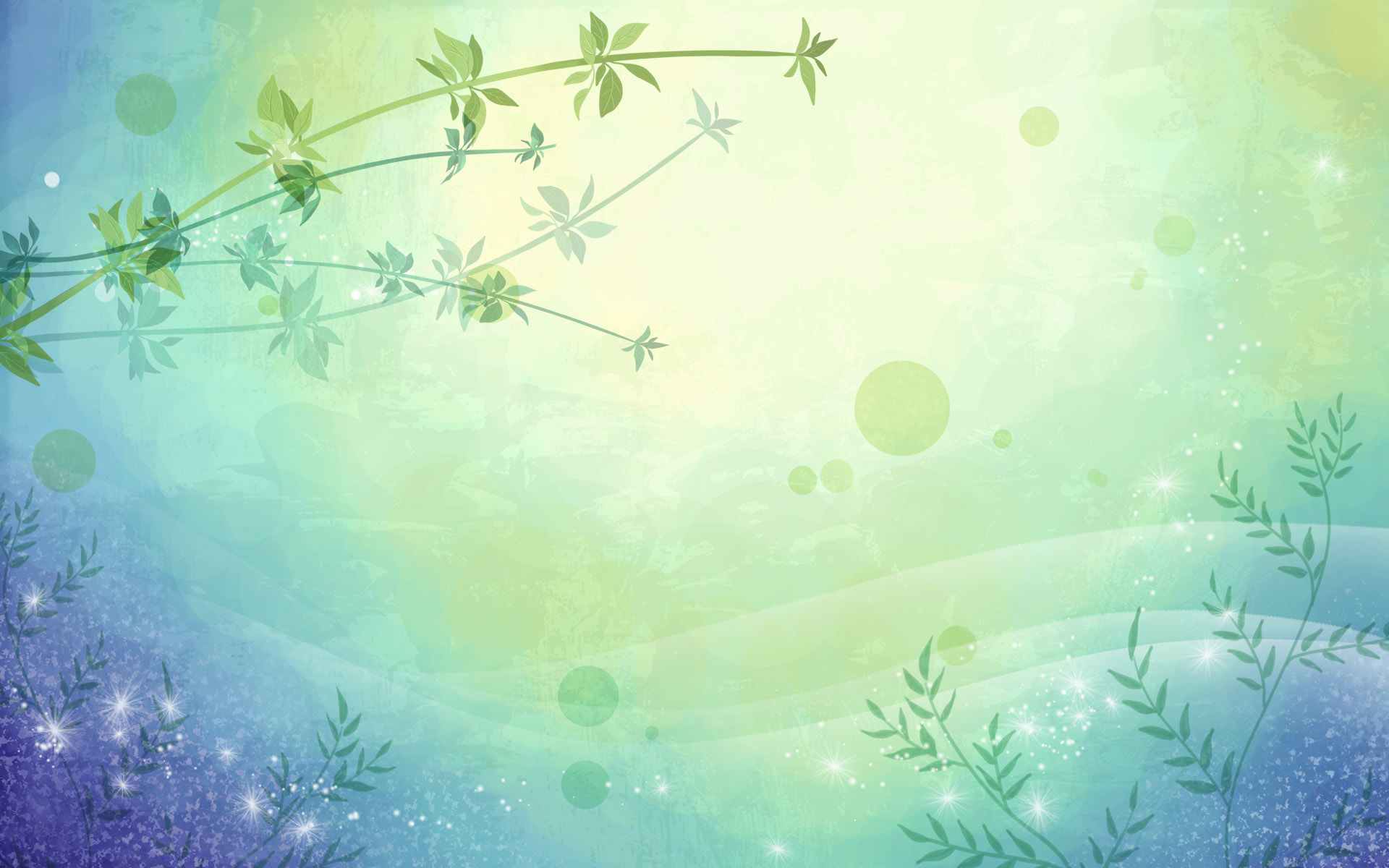 TRƯỜNG  TIỂU HỌC QUANG TRUNG
CHÀO MỪNG CÁC THẦY, CÔ ĐẾN THĂM LỚP DỰ GIỜ
MÔN: MĨ THUẬT
Lớp: 1
Giáo viên: Nguyễn Thị Ngọc Anh
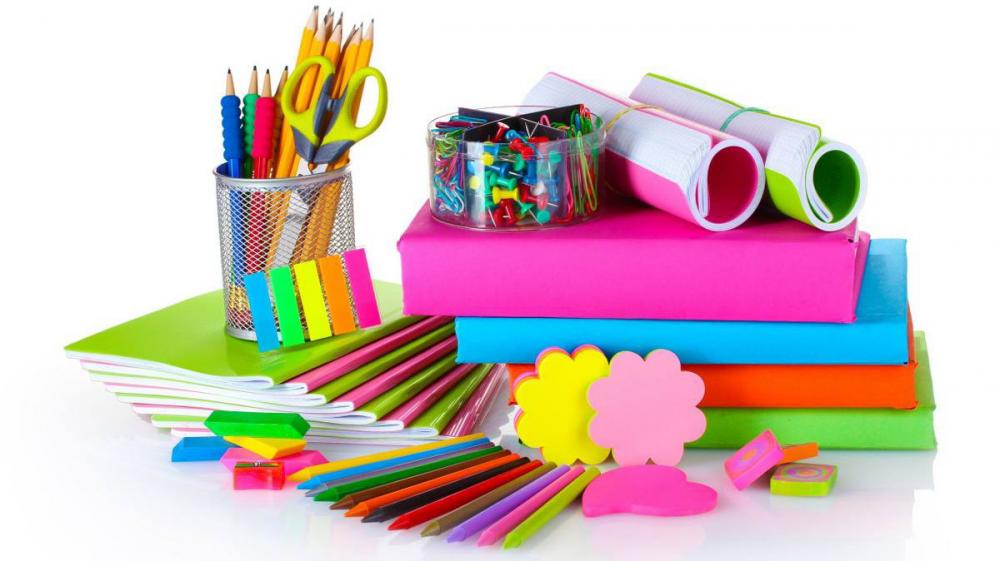 KIỂM TRA ĐỒ DÙNG
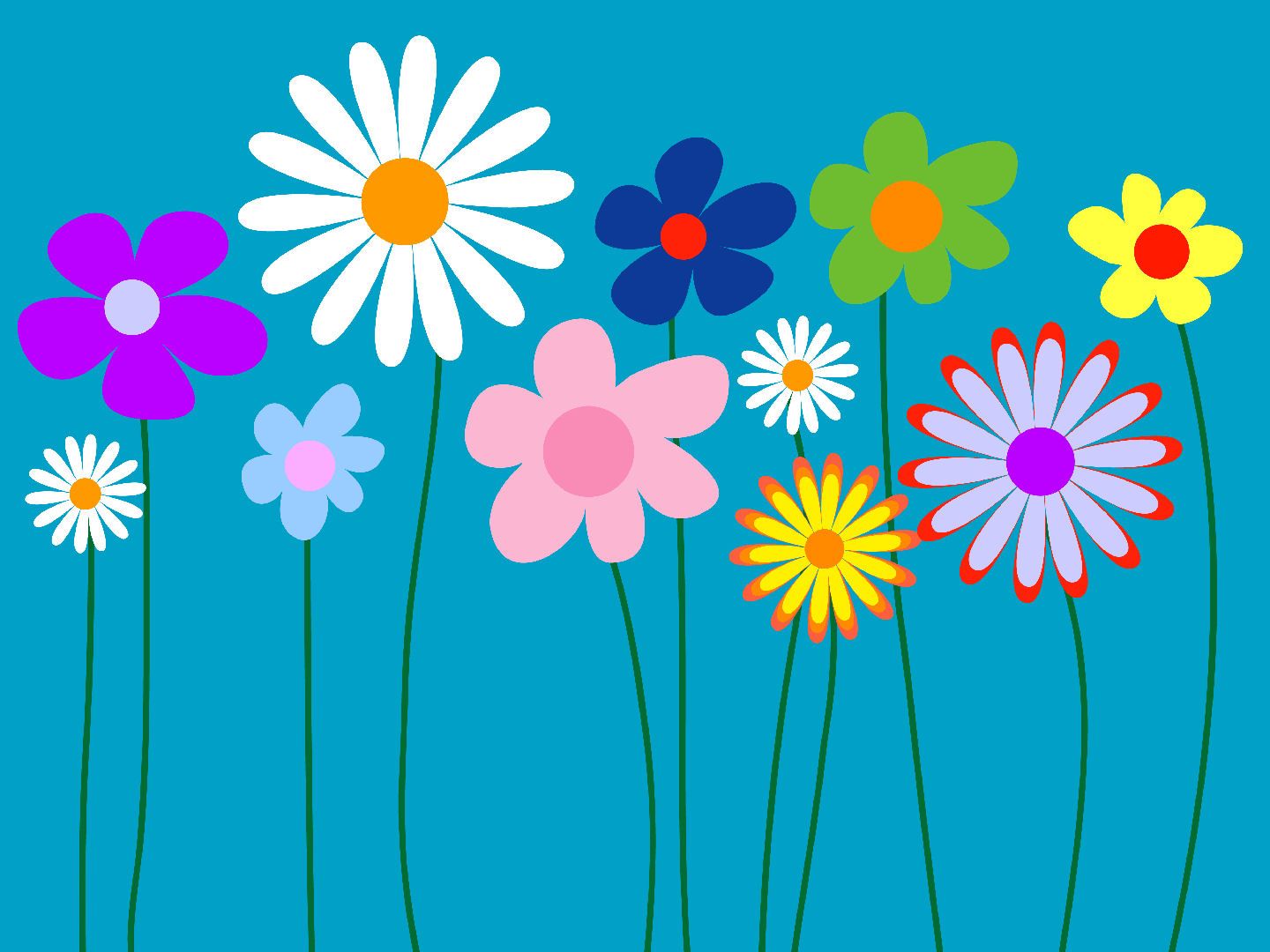 Khởi động
Chủ đề 4:  Sáng tạo từ những hình cơ bảnTiết 3
YÊU CẦU CẦN ĐẠT
HS vẽ được đồ vật theo ý thích và trang trí từ các hình cơ bản đã học.
HS có ý thức yêu quý, giữ đồ vật xung quanh.
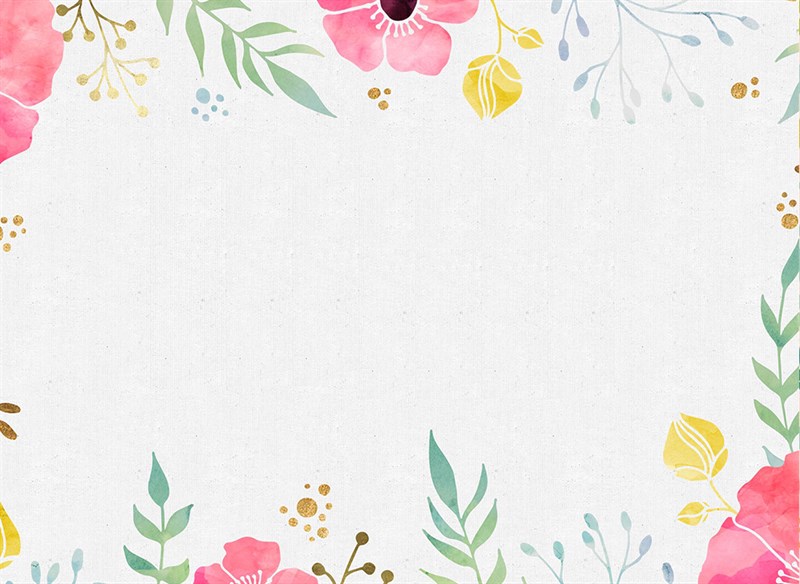 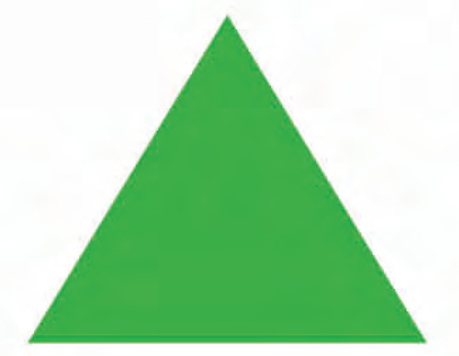 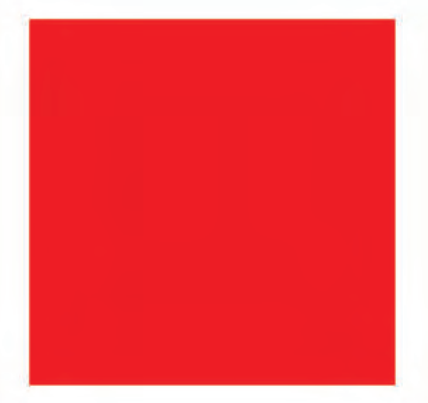 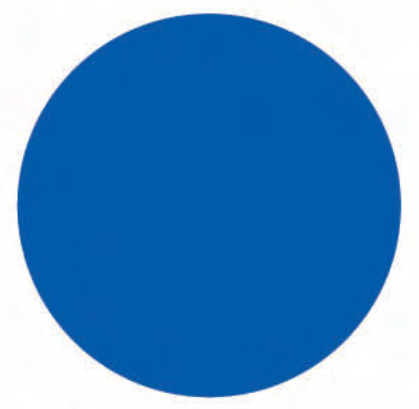 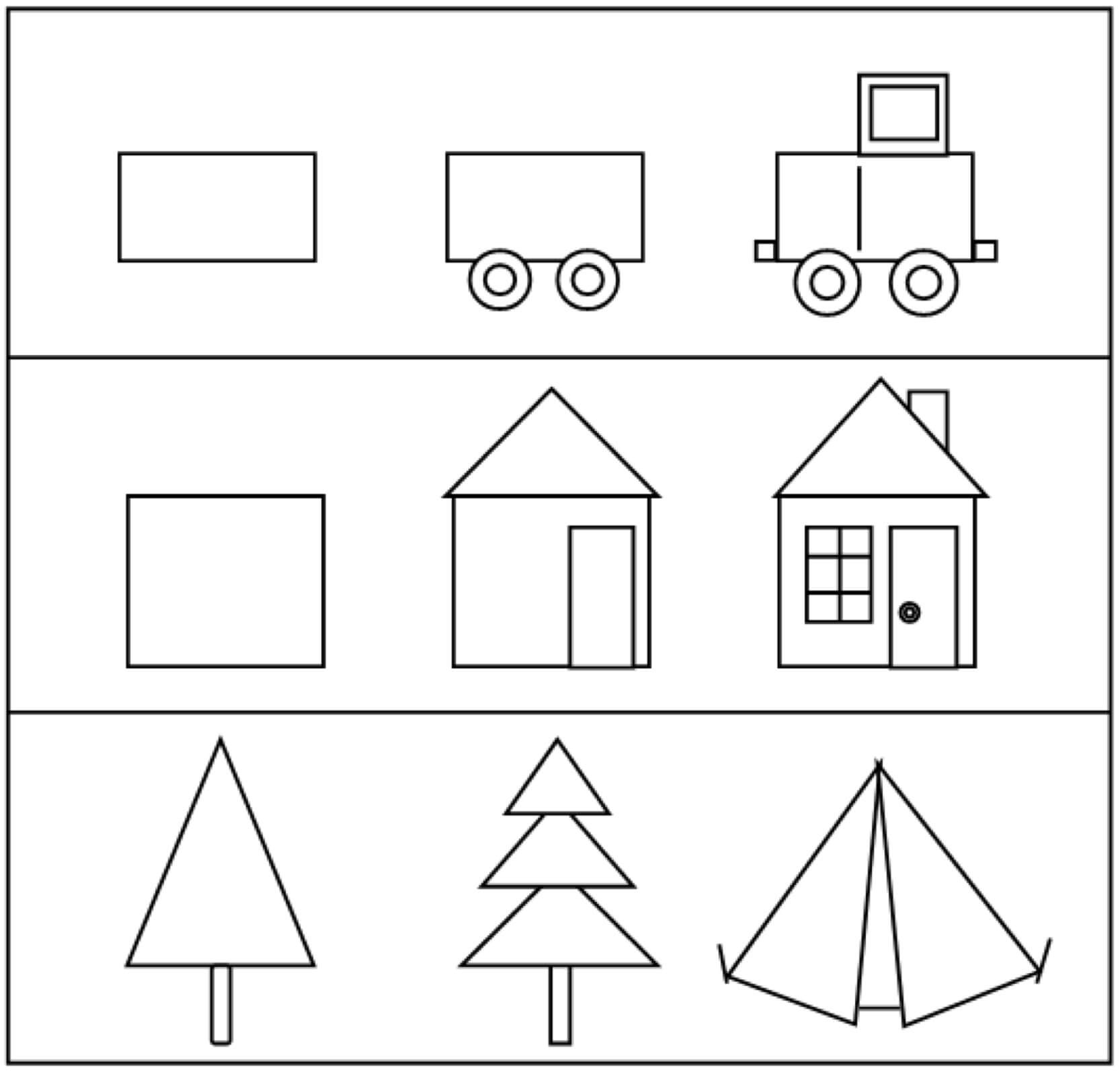 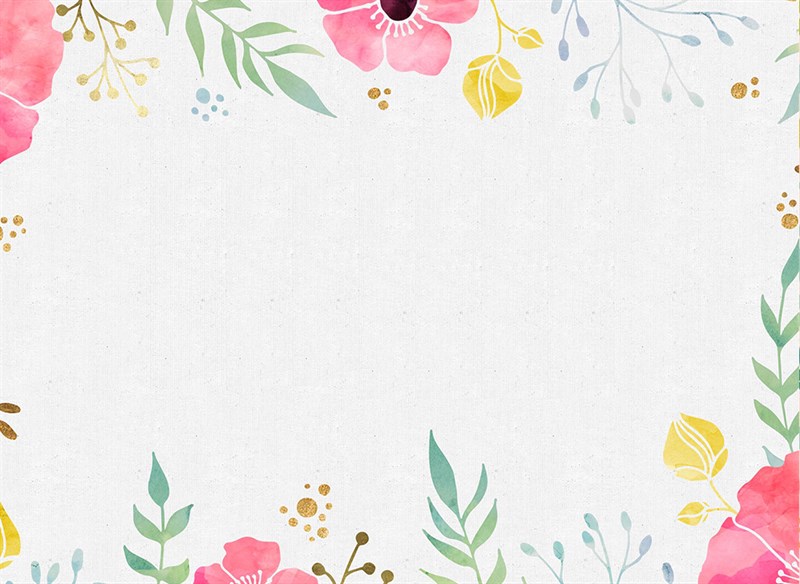 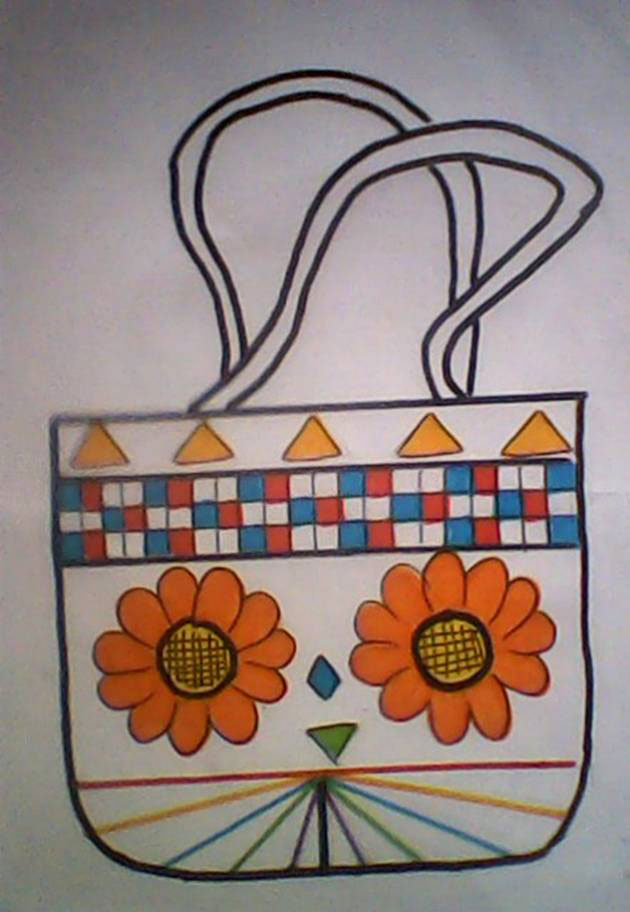 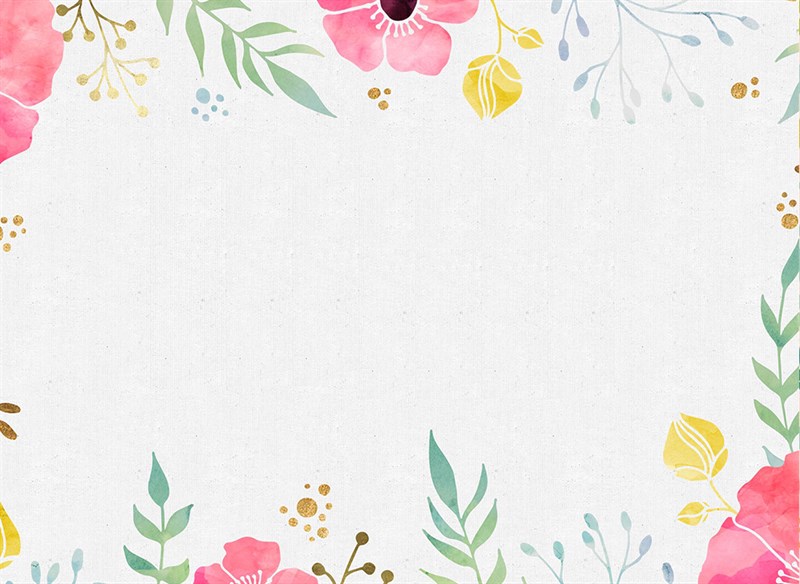 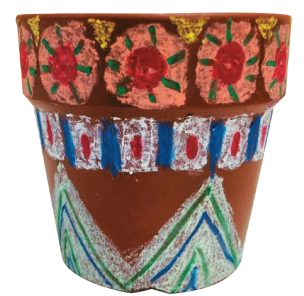 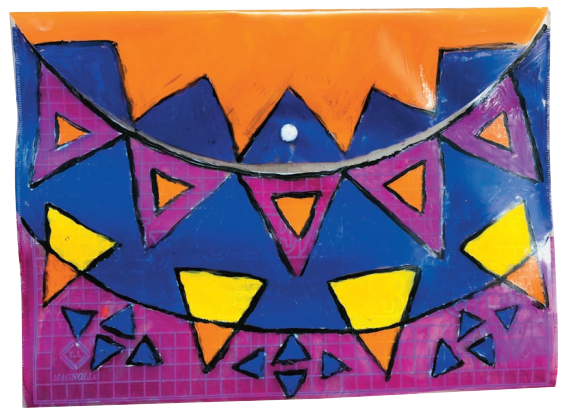 Thực hiện
Vẽ một đồ vật em yêu thích và trang trí bằng các hình cơ bản đã học.
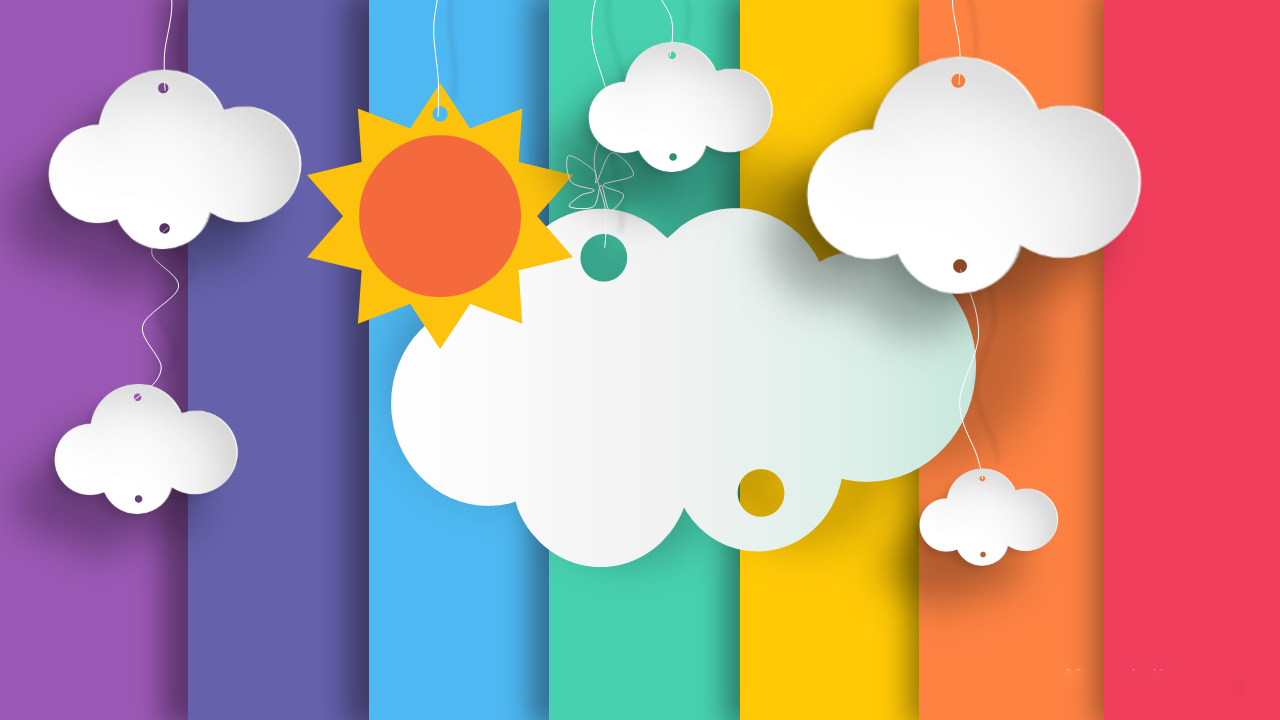 TRƯNG BÀY SẢN PHẨM
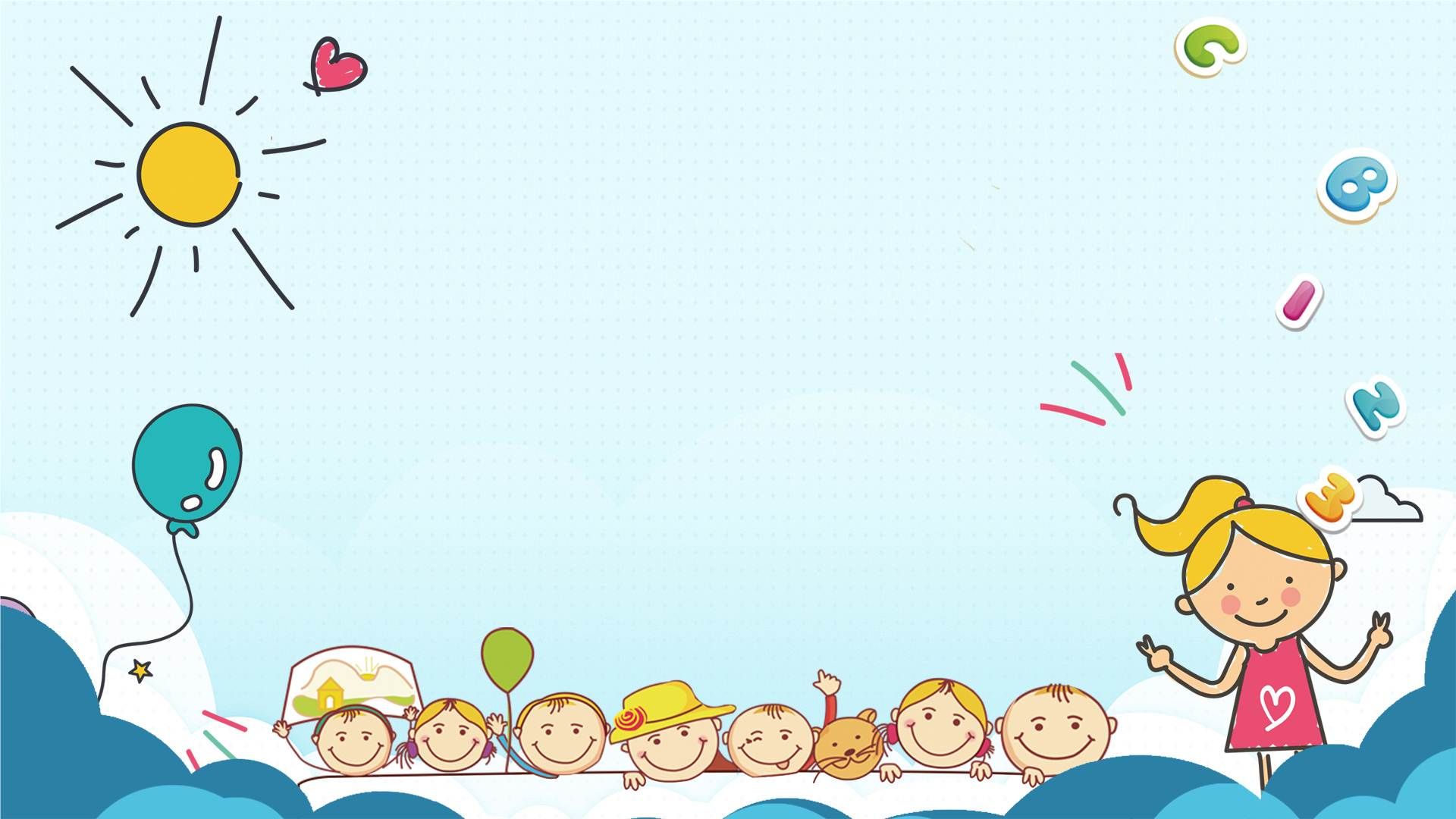 CHÚC SỨC KHỎE QUÝ THẦY CÔ 
VÀ CÁC EM HỌC SINH!